Enduring competencies for designing science learning pathways

Part 1
Science Learning Hub webinar, 16 February 2023

Dr Rosemary Hipkins
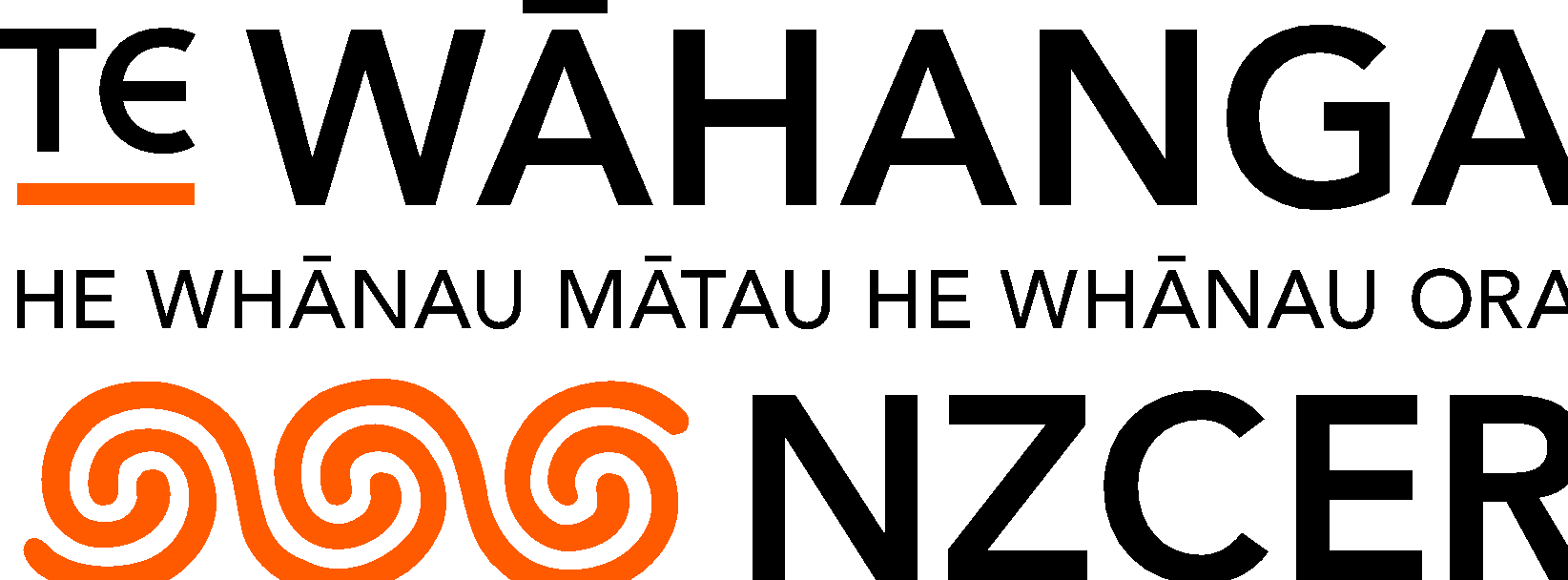 Index
The Science Learning Hub
A trustworthy online resource – produced by educators and scientists
Based on world-class New Zealand science research
Supported by learning activities, information about the key science ideas and concepts, multimedia tools and other resources
Written for New Zealand teachers and students
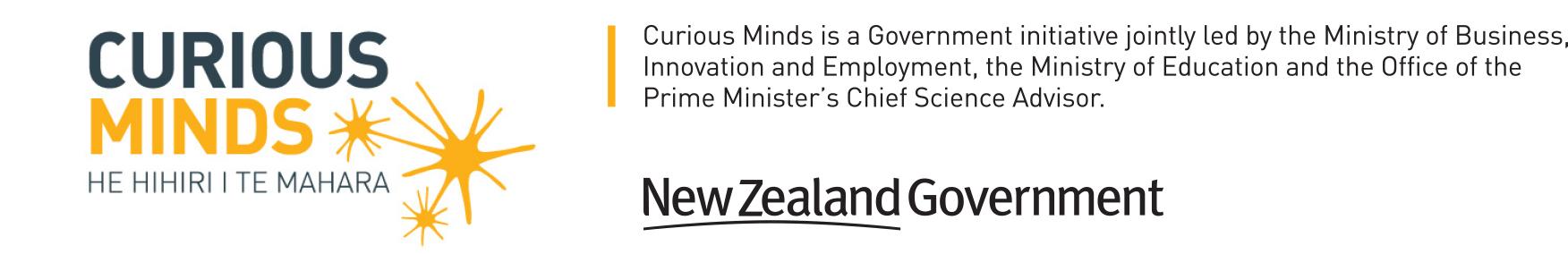 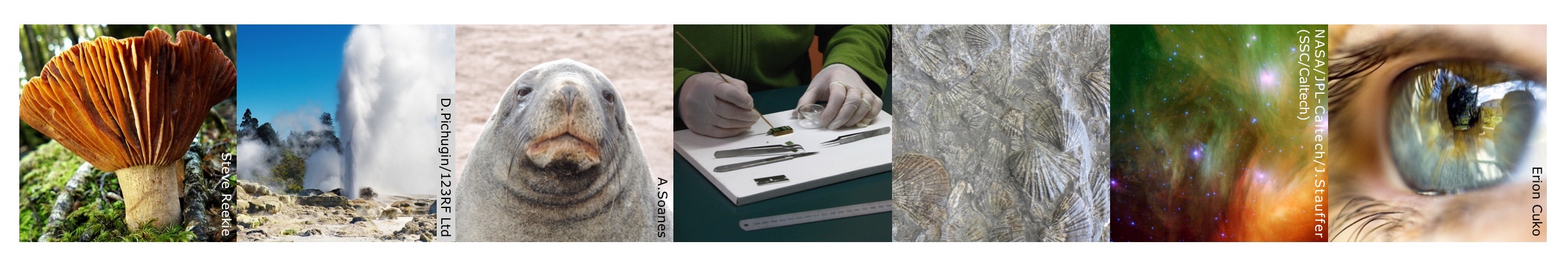 [Speaker Notes: The Science Learning Hub is funded by the New Zealand government – Ministry of Business, Innovation and Employment (MBIE) – under the Curious Minds fund.]
Enduring competencies for designing science learning pathways

Part 1
Science Learning Hub webinar, 16 February 2023

Dr Rosemary Hipkins
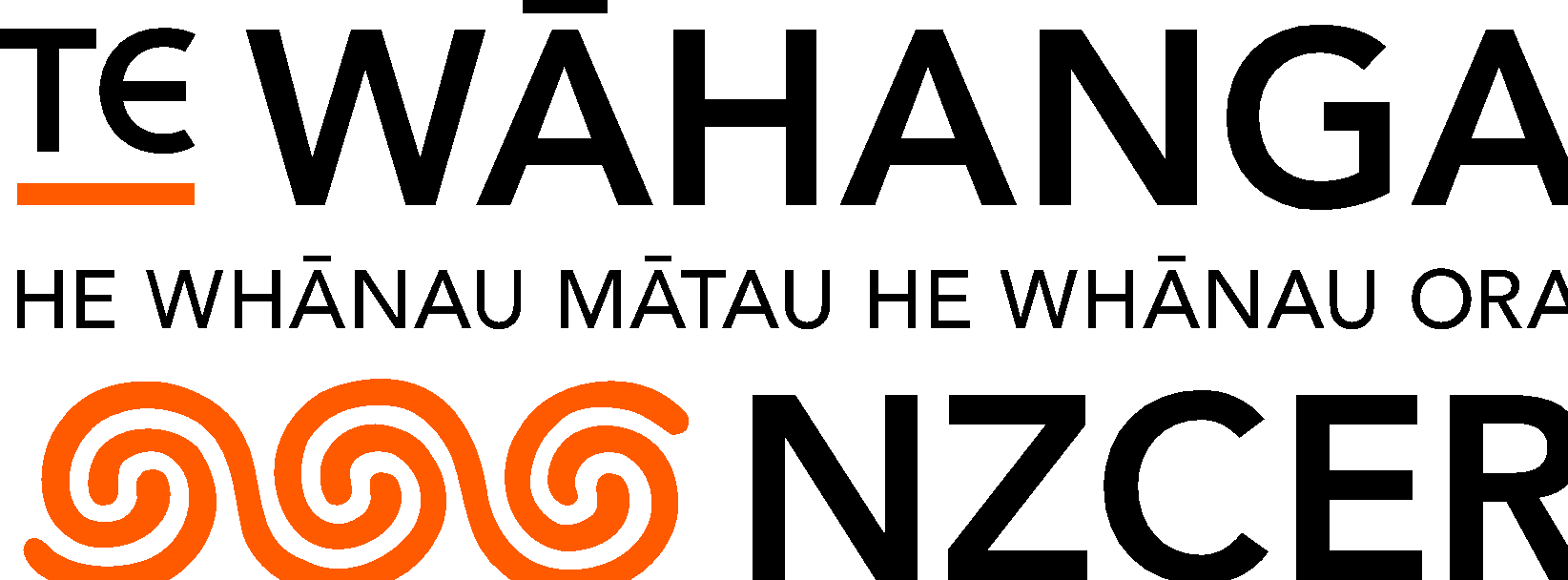 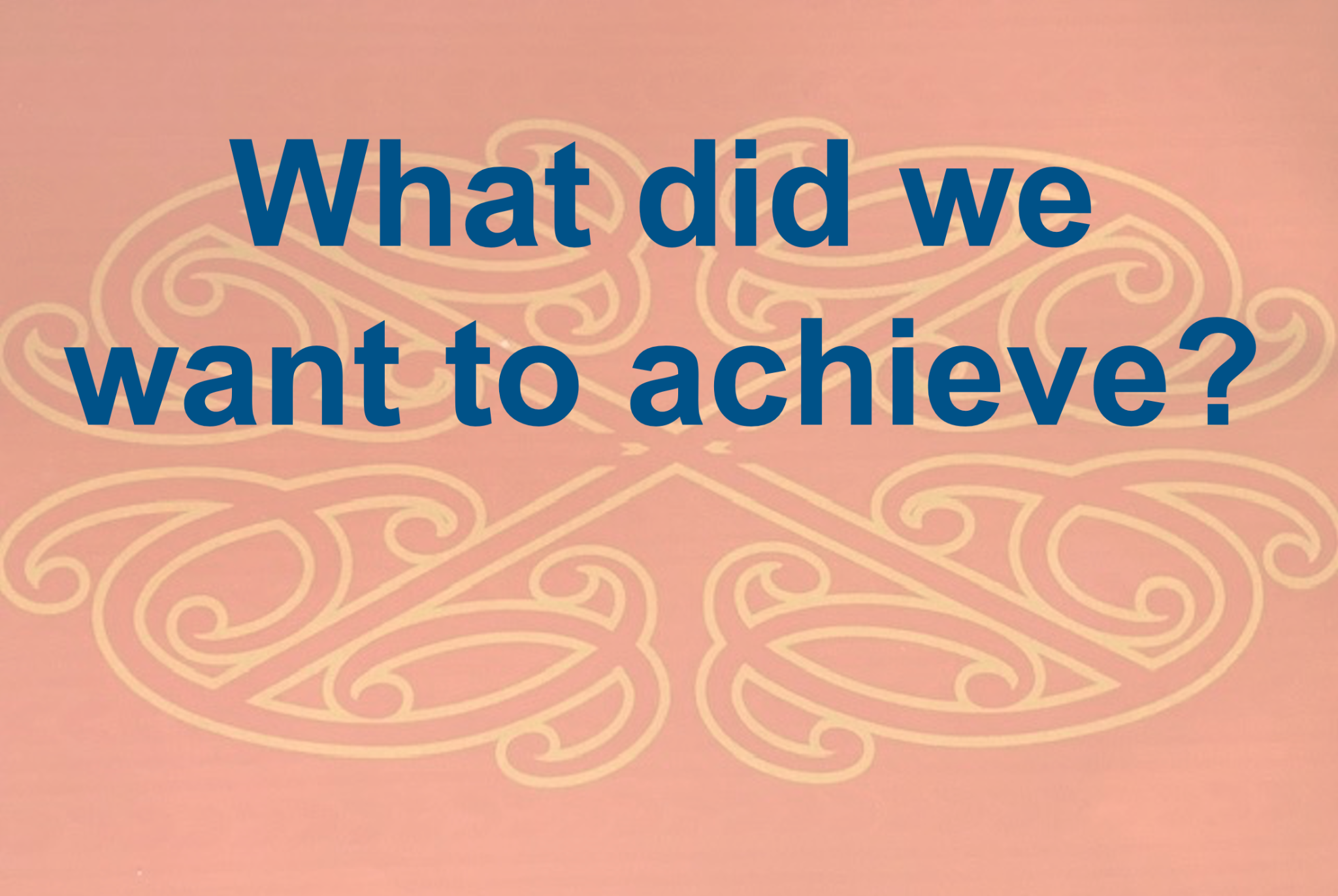 Are the competencies 
replacing the capabilities in the curriculum refresh?
To what extent is this idea 
being applied in the NCEA science review and the 
curriculum refresh?
What's the evidence?
Should we be assessing against these OR against the Nature of Science strands from the curriculum? Currently we report against the Nature of Science Strands but do you think it would be more meaningful/relevant to report against the enduring
competencies? Will these change again given we have already had the Science capabilities?
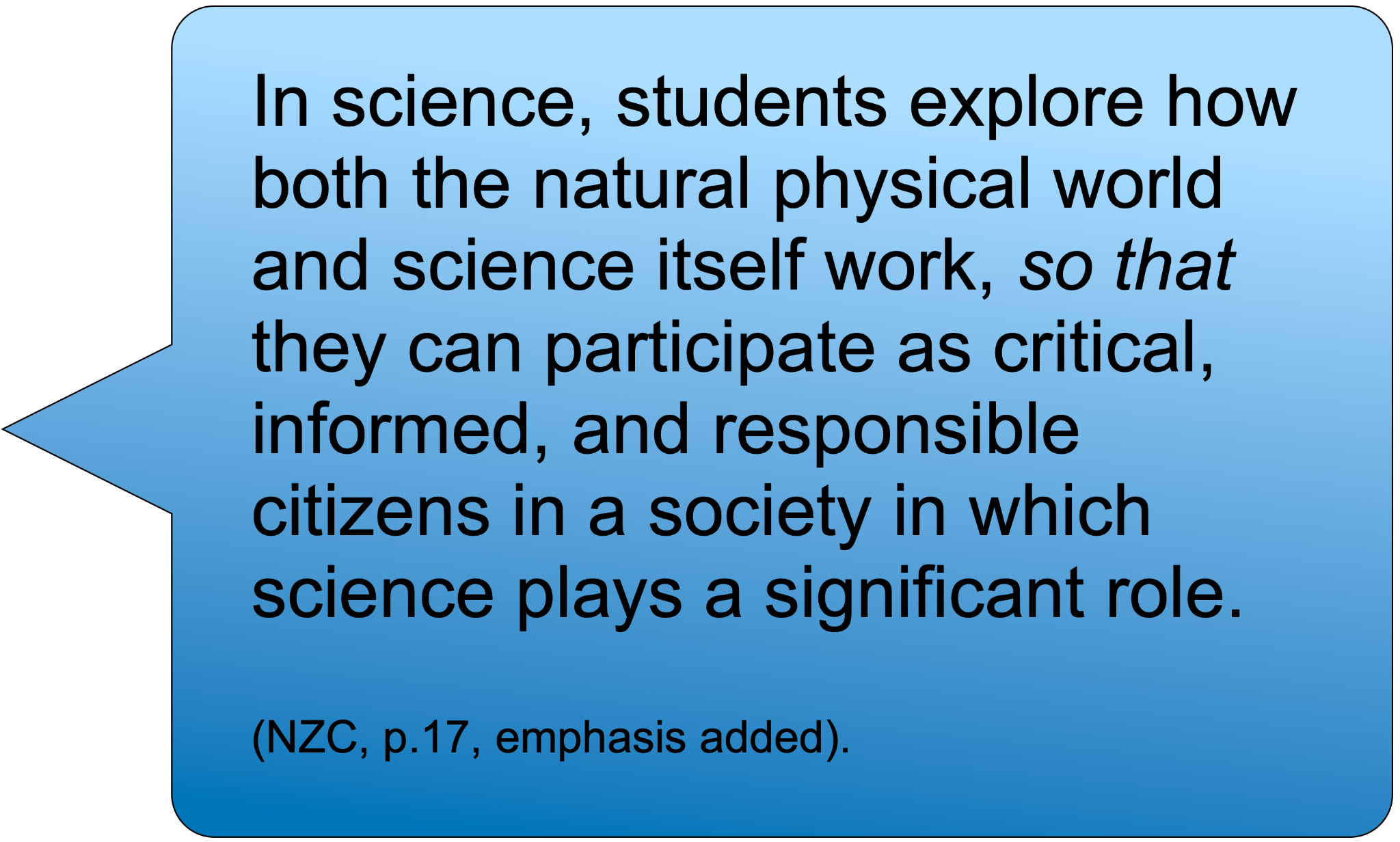 Enduring Competencies provide ideas for activating this vision. They are ideas to think with NOT content to be added.
“Competencies” signal continuity from NZC initiatives (KCs/ science capabilities)

Not throwing the baby out with the bathwater

“Enduring” signals that learning will have value in 
contexts beyond school or further learning

Taking the NZC purpose statement seriously
Supporting the Curriculum Refresh in science

Four competencies in total, each one unpacked as 
multiple facets 

More specific elaboration of NOS and associated 
weaving challenges
Specific support for mana ōrite and inclusion of 
mātauranga Māori in science learning contexts
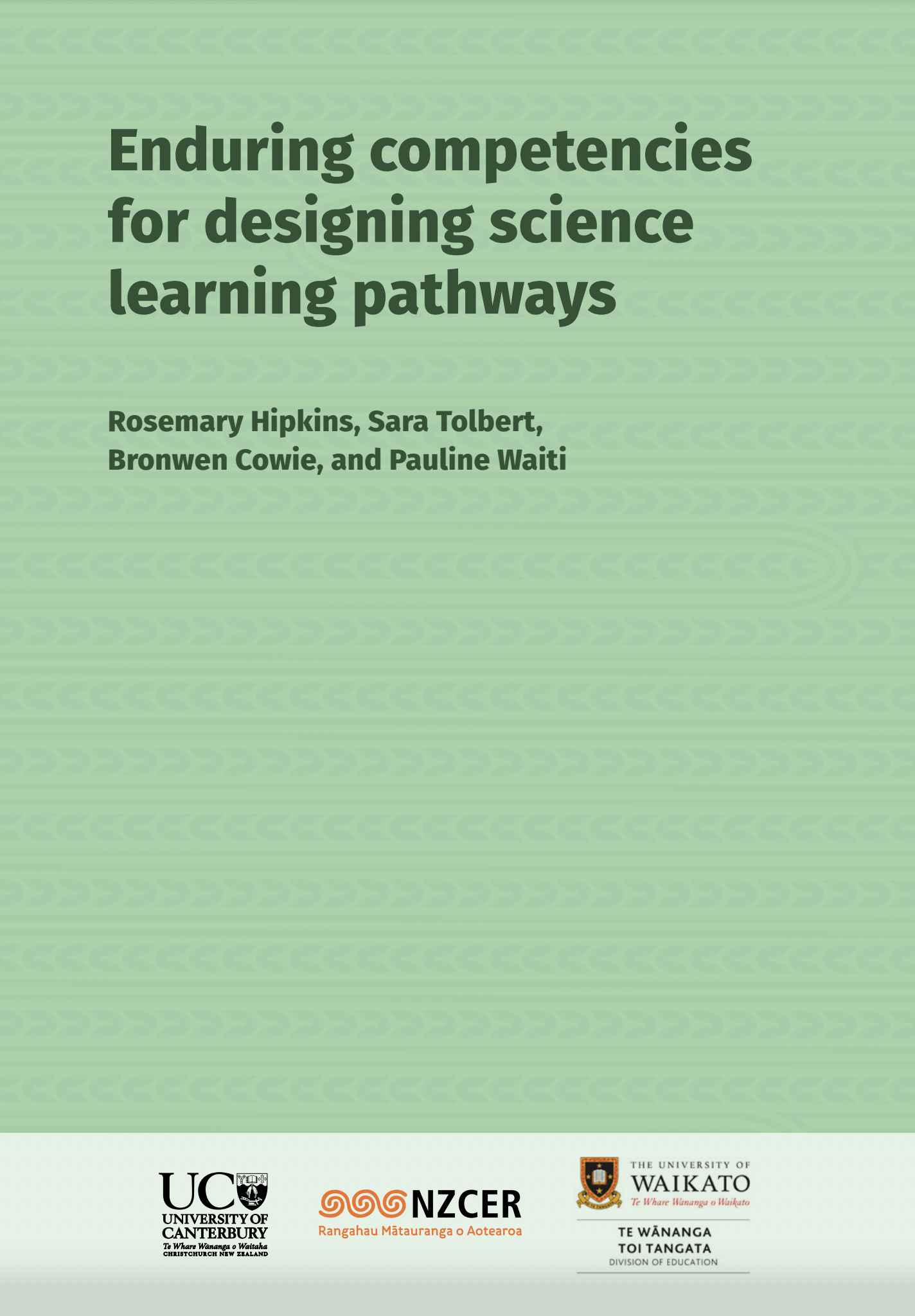 © New Zealand Council for Educational Research
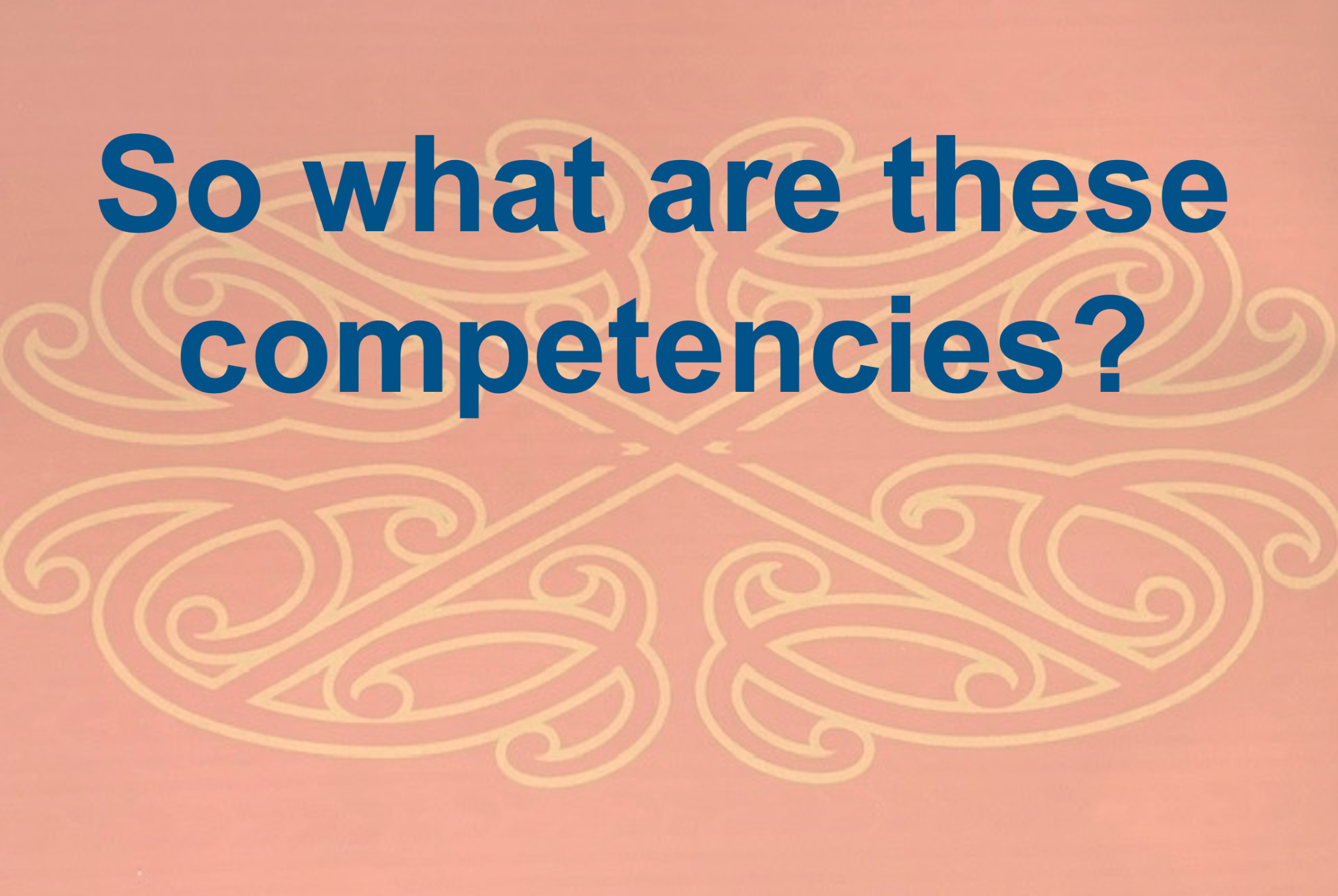 Drawing on different knowledge systems

Science as a knowledge system

Mātauranga Māori as a knowledge system

Science, as a knowledge system, is historically and socio-culturally embedded

Relationships between knowledge systems, 
     worldviews and identity
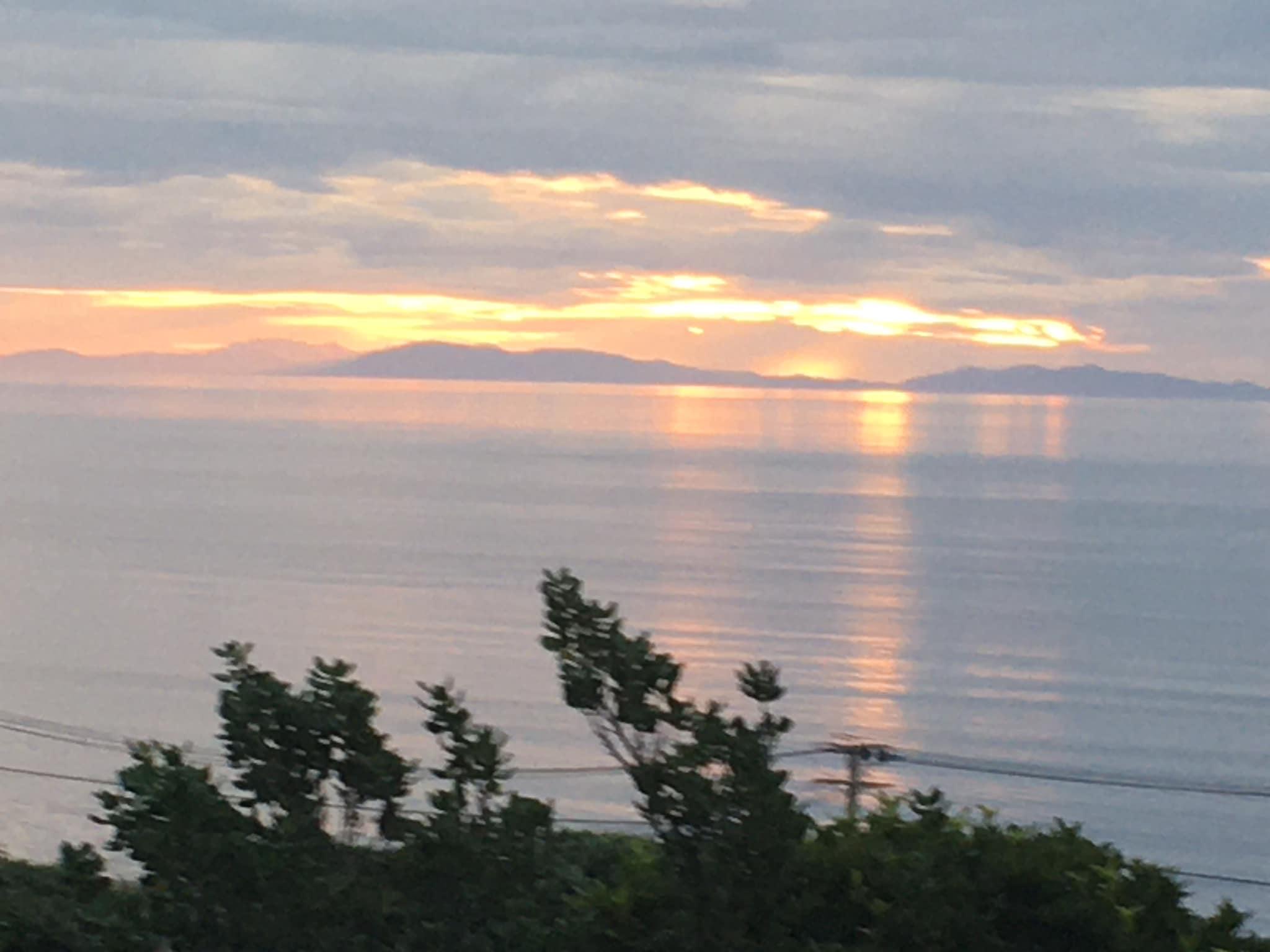 Continuity (and clarity): Meaningful NOS implementation


“A thing too familiar becomes invisible” 
Catherynne M Valente
2/7/23
‹#›
How can [EC] be used to weave in indigenous science knowledge ideas: mātauranga Māori knowledge
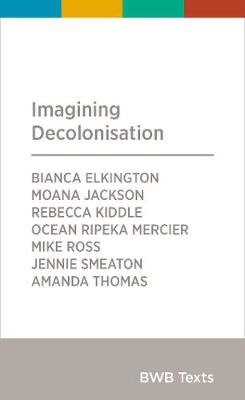 How to integrate mātauranga Māori in NCEA year 13 biology as well as junior science
© Bridget Williams Books
Taking care of our kupu - E-Tangata
2/7/23
‹#›
Something new: appropriate inclusion of mātauranga Māori
Taking a knowledge system approach affords mana ōrite to mātaraunga Māori. 

NOS features are arguably easier to recognise and come to understand when they are no longer what “just is”.
Enduring competencies for designing science learning pathways

Part 2
Science Learning Hub webinar, 16 February 2023

Dr Rosemary Hipkins
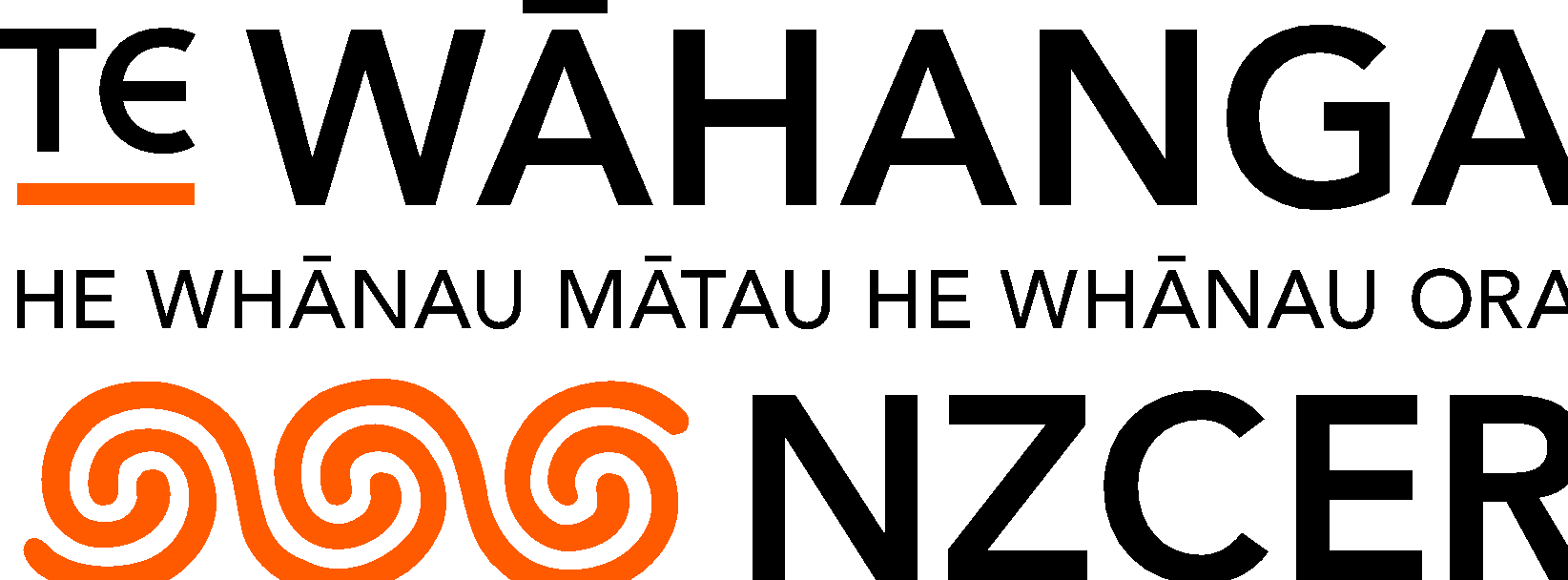 Enacting a range of science inquiry practices

The inquiry practices of science disciplines

The theory-building practices of science

The social nature of science practices

The thinking practices of science
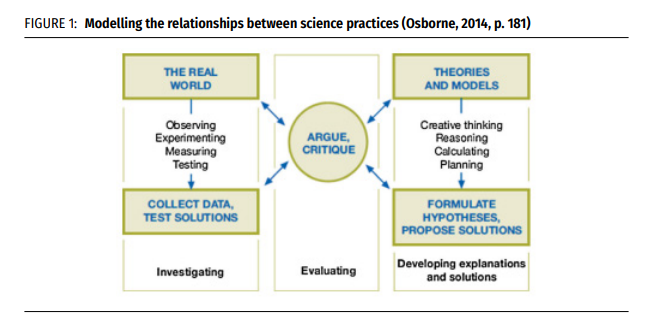 Continuity, with increased clarity from modelling the whole
Osborne, J. (2014). Teaching scientific practices: Meeting the challenge of change. Journal of Science Teacher Education, 25(2), 177–196. https://doi.org/10.1007/s10972-014-9384-1
Something new: an explicit focus on uncertainty and complexity
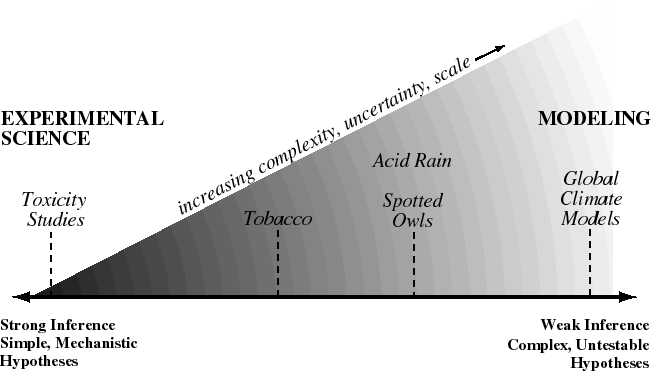 Bradshaw, G. A. and J. G. Borchers. 2000. Uncertainty as information: narrowing the science-policy gap. Conservation Ecology 4(1): 7. [online] URL: http://www.consecol.org/vol4/iss1/art7 
https://www.ecologyandsociety.org/vol4/iss1/art7/ 
Licensed under the Creative Commons Attribution 4.0 International License
Working with literacy practices of science 

Science communications are characterised by protocols

Disinformation mimics these practices to confuse/obfuscate

Mātauranga Māori accounts of the natural world are communicated in different ways

Building awareness of how we, as individuals, make 
sense of communications
Continuity: Communicating in science is explicitly taught
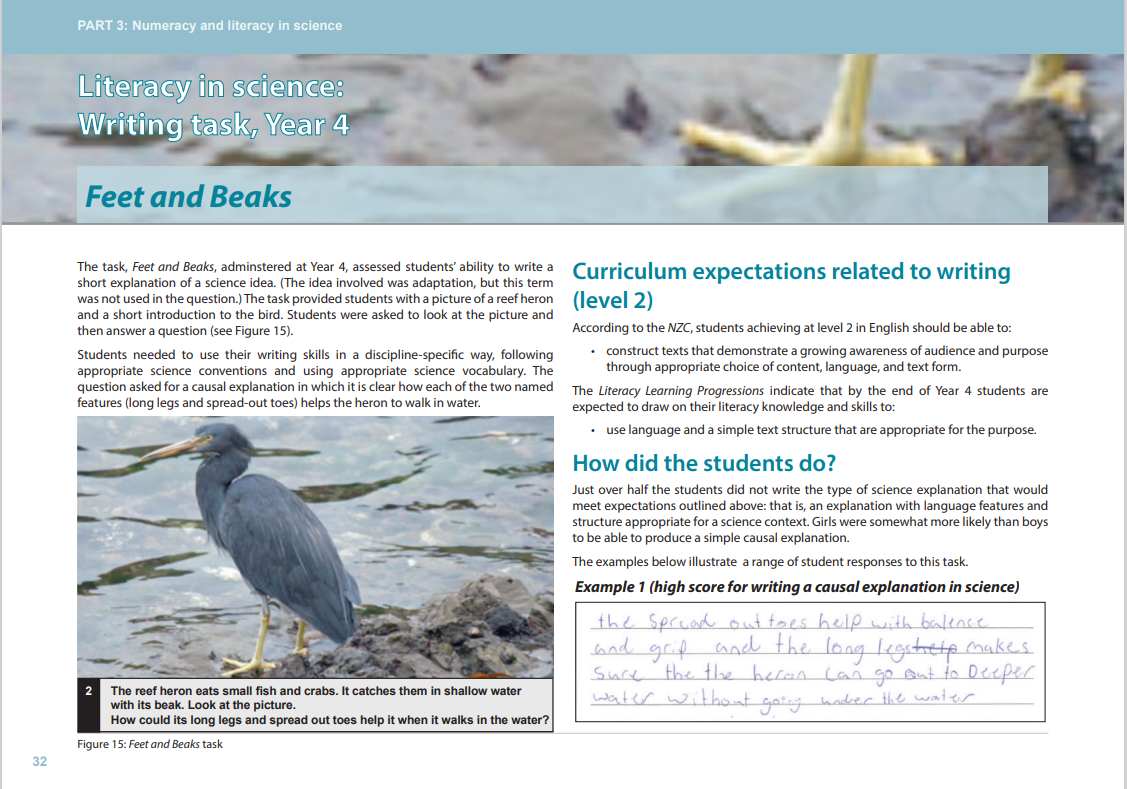 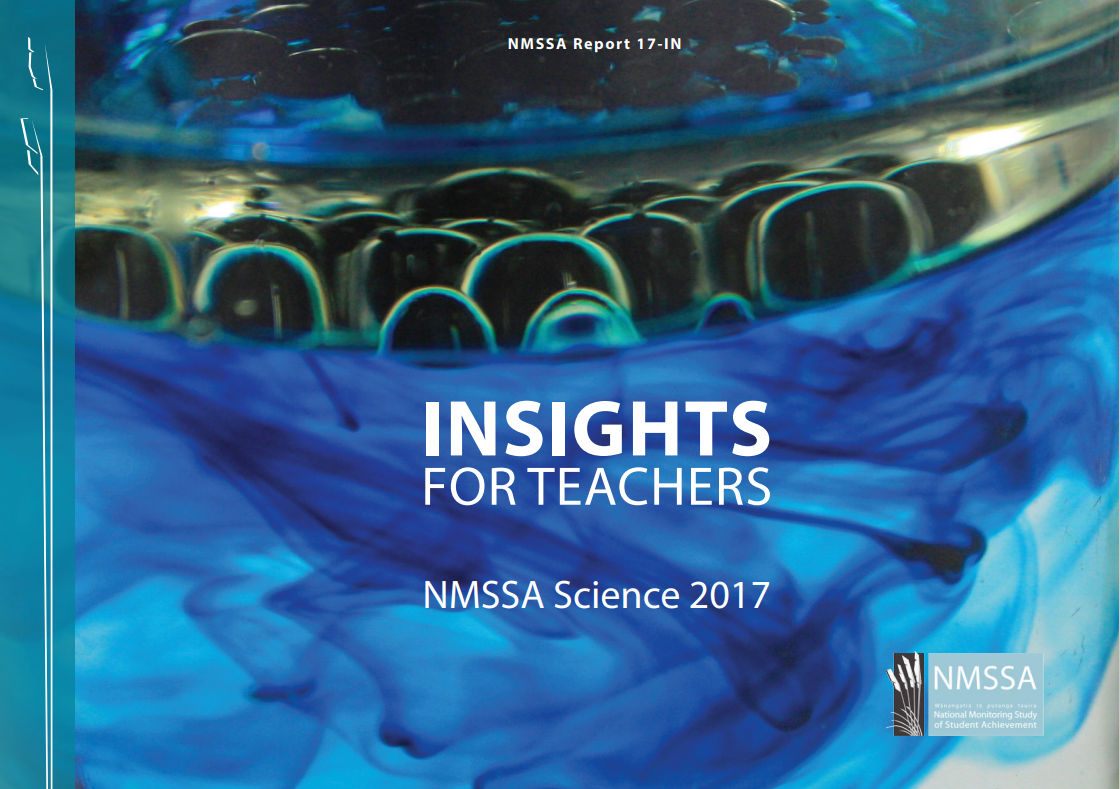 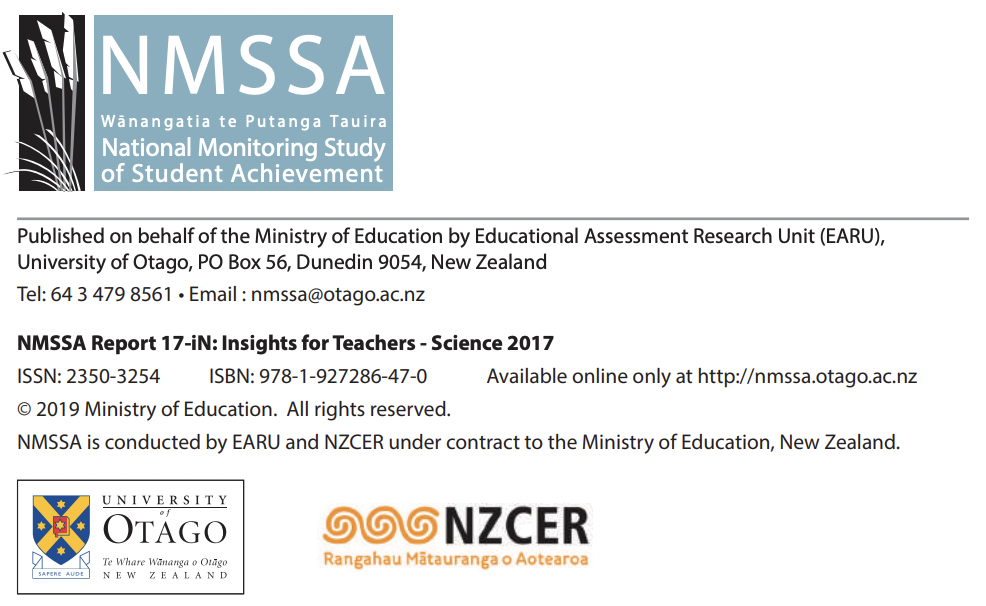 NMSSA-INSIGHTS_Science_2017d.pdf (educationcounts.govt.nz)
Something new: Supporting young people in an age of deliberate disinformation
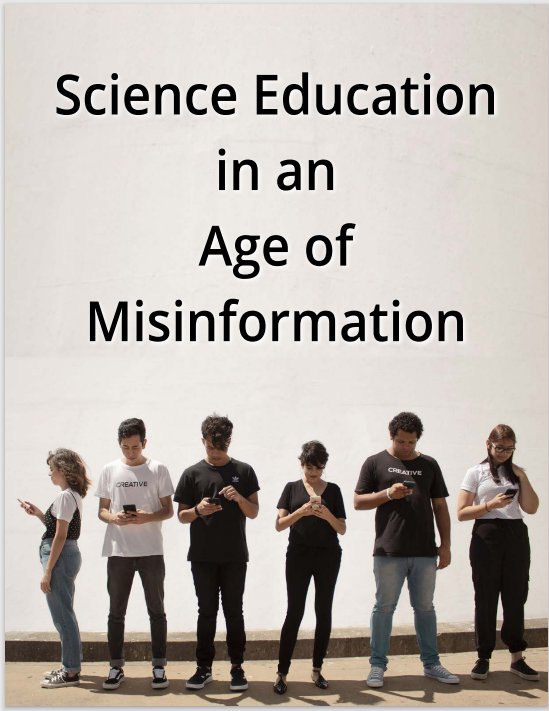 This report highlights the social practices of science as a critical, if neglected, aspect of learning

(and has a number of practical teaching and learning suggestions)
Osborne, Jonathan & Pimentel, Daniel & Alberts, Bruce & Allchin, Douglas & Barzilai, Sarit & Bergstrom, Carl & Coffey, Janet & Donovan, Brian & Kivinen, Kari & Kozyreva, Anastasia & Wineburg, Sam. (2022). Science Education in an Age of Misinformation.
Science Education in an Age of Misinformation | Policy Commons
2/7/23
‹#›
Using science for decision-making and action

Acting with an awareness of interconnectedness

Ethical thinking and doing for responsible action 

Science and mātauranga Māori as tools for personal and collective decision-making and action 

Science for innovation and problem solving
Continuity: extending and enriching traditional 
field studies (local curriculum; place-based learning)
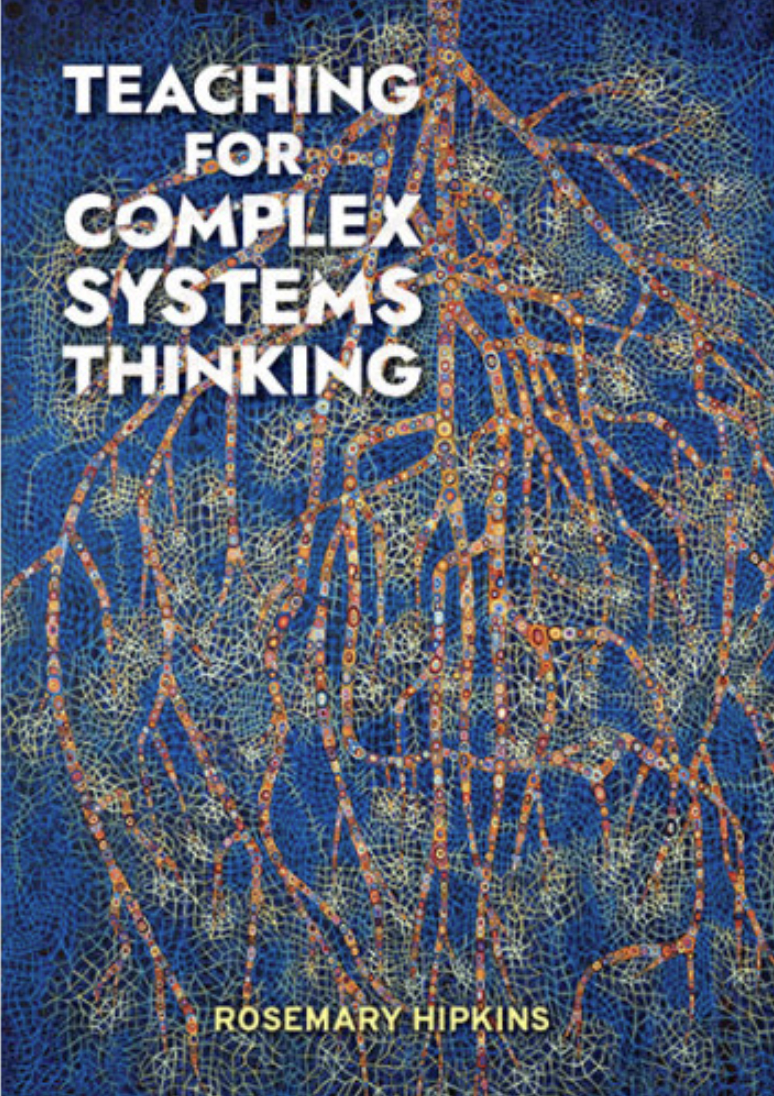 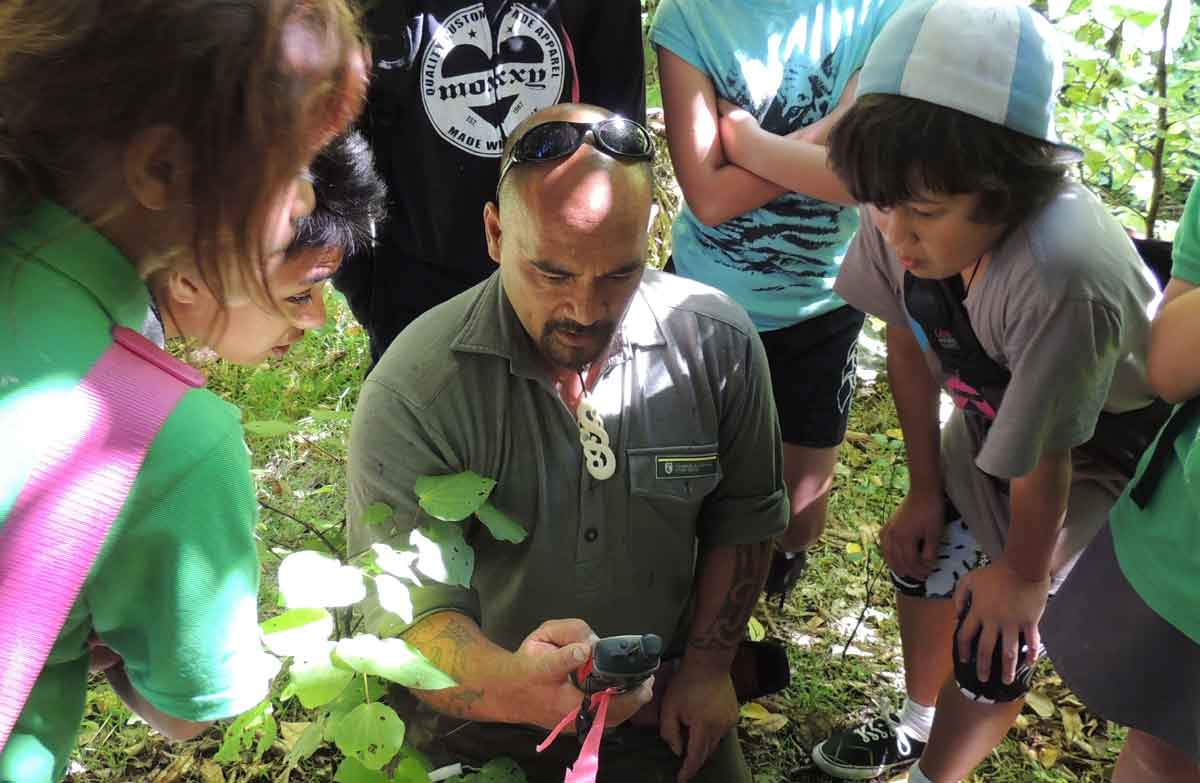 © DOC, CC BY 4.0/Source
© New Zealand Council for Educational Research
Something new: an explicit focus on ethics
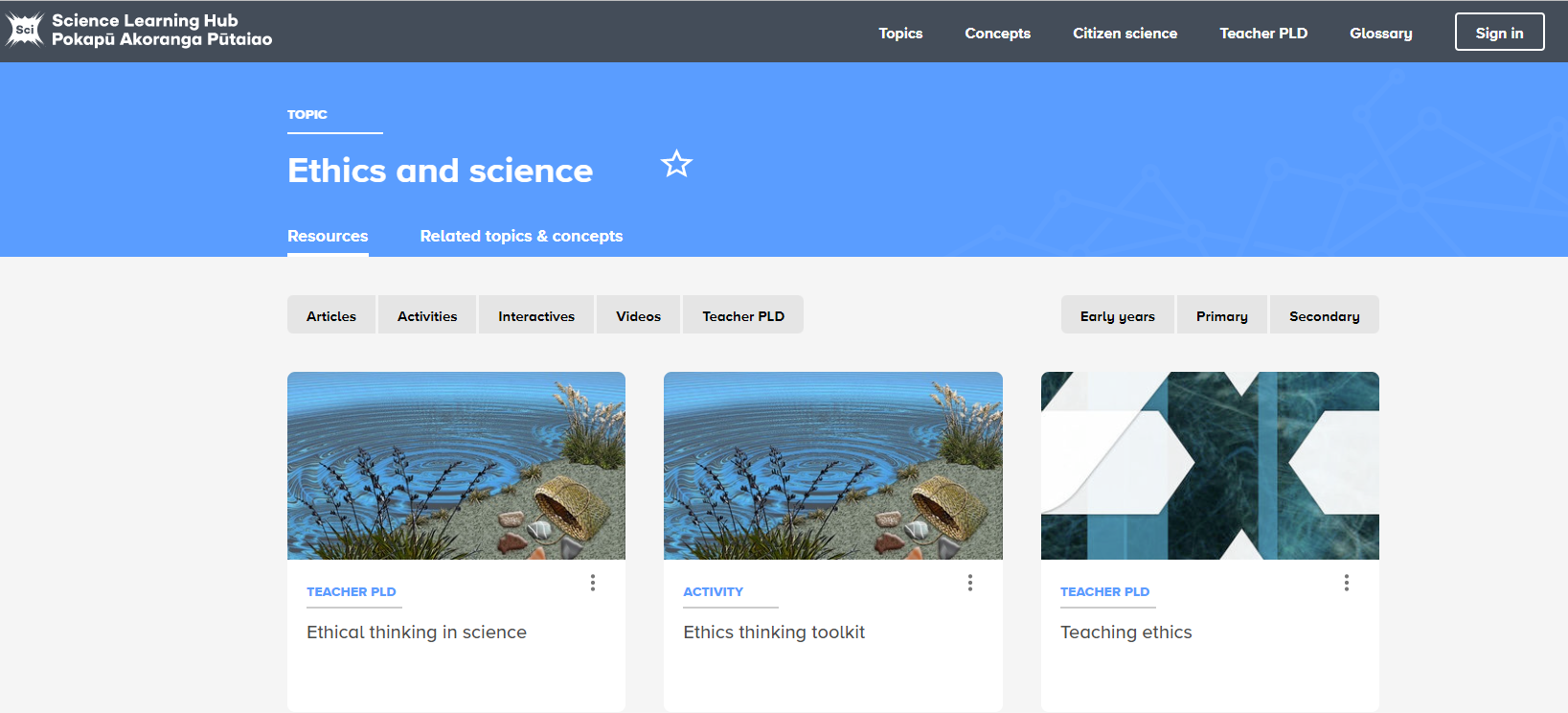 © The University of Waikato Te Whare Wānanga o Waikato
[Speaker Notes: https://www.sciencelearn.org.nz/topics/ethics-and-science]
What now? 

Working on our own NOS insights

Building our awareness of our own intellectual inheritance / how it has shaped our identities

Building our awareness of mātauranga Māori (without ever claiming expertise for what belongs to others)
2/7/23
‹#›
Thanks – want to keep in touch?
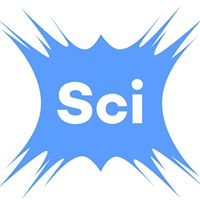 Email us on enquiries@sciencelearn.org.nz 

https://twitter.com/NZScienceLearn

www.facebook.com/nzsciencelearn
 
https://nz.pinterest.com/nzsciencelearn

www.instagram.com/sciencelearninghubnz
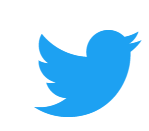 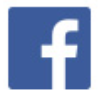 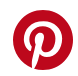 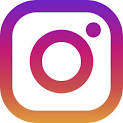 Join us in our discussion channel on Slack (http://slh-talk.slack.com).  
(Any problems accessing Slack, please contact us via our enquiries email, enquiries@sciencelearn.org.nz.)
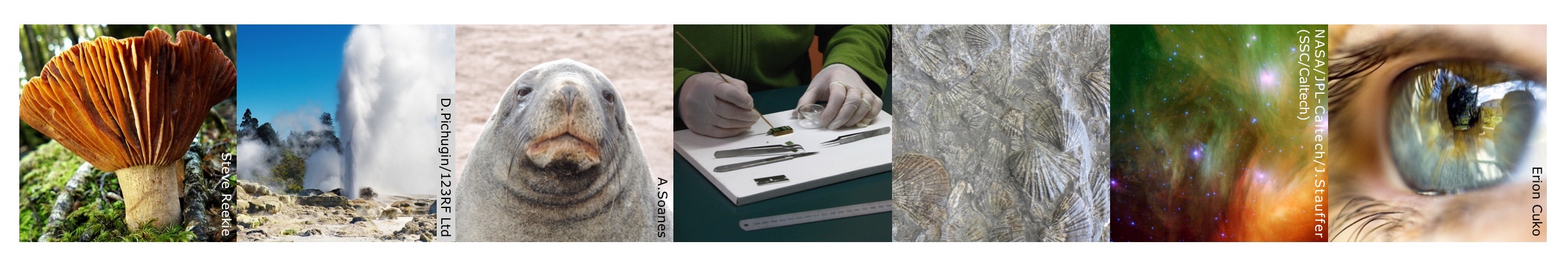 [Speaker Notes: Feedback/more of this?
Certificates]